Jak grać, żeby wygrać Źródła podane na końcu prezentacji
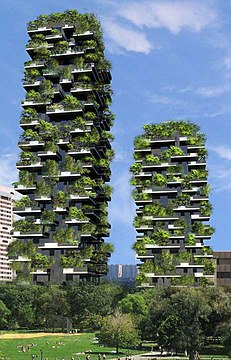 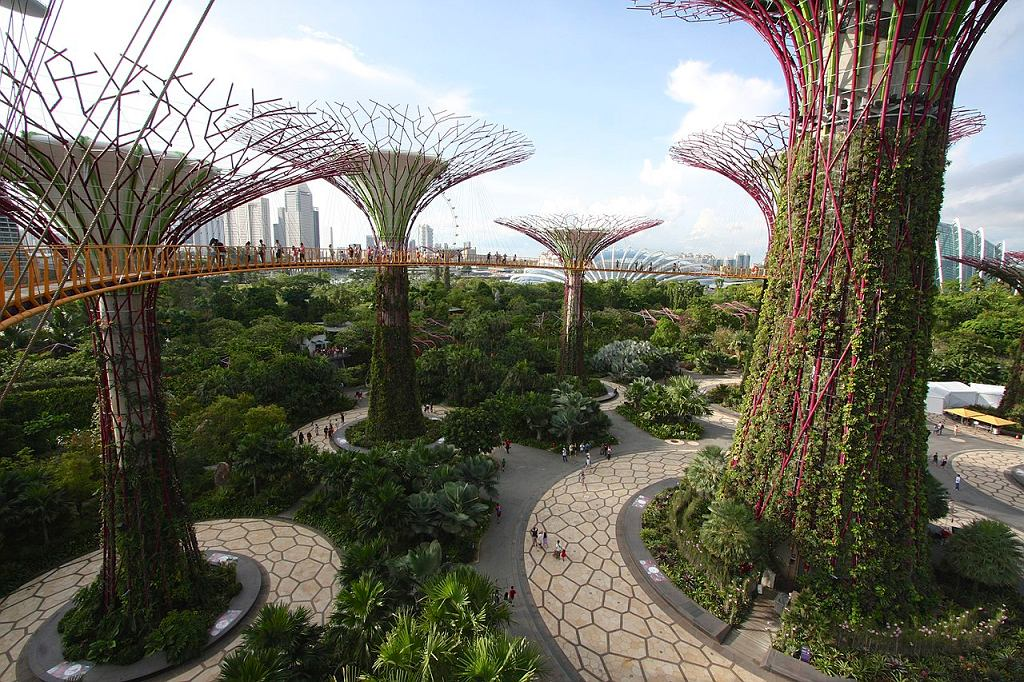 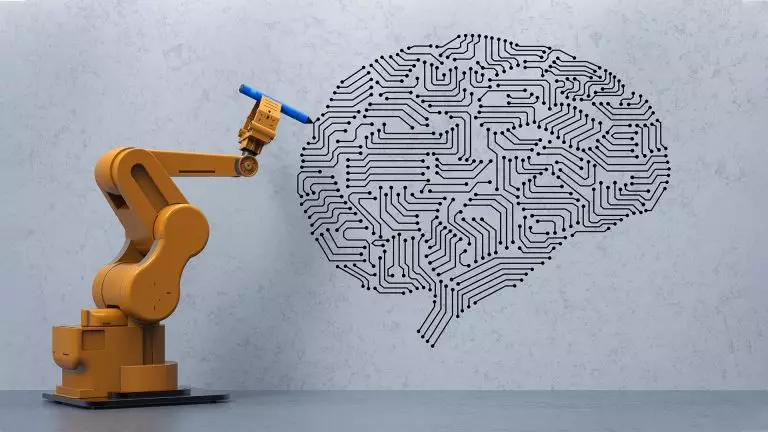 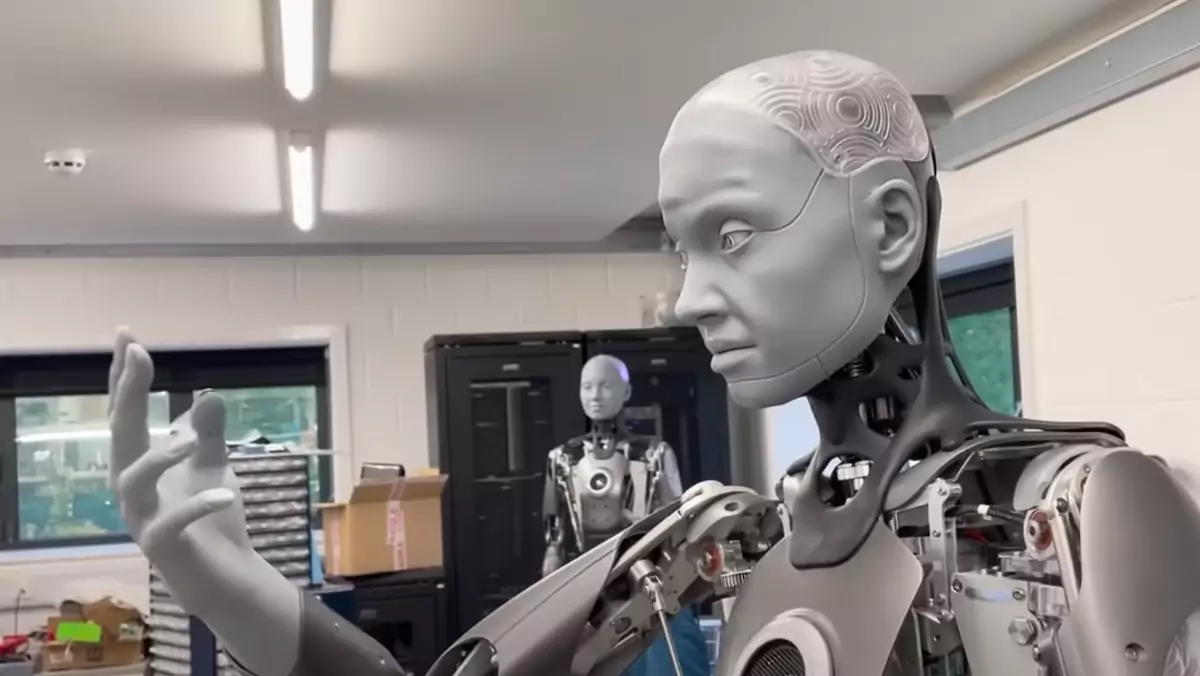 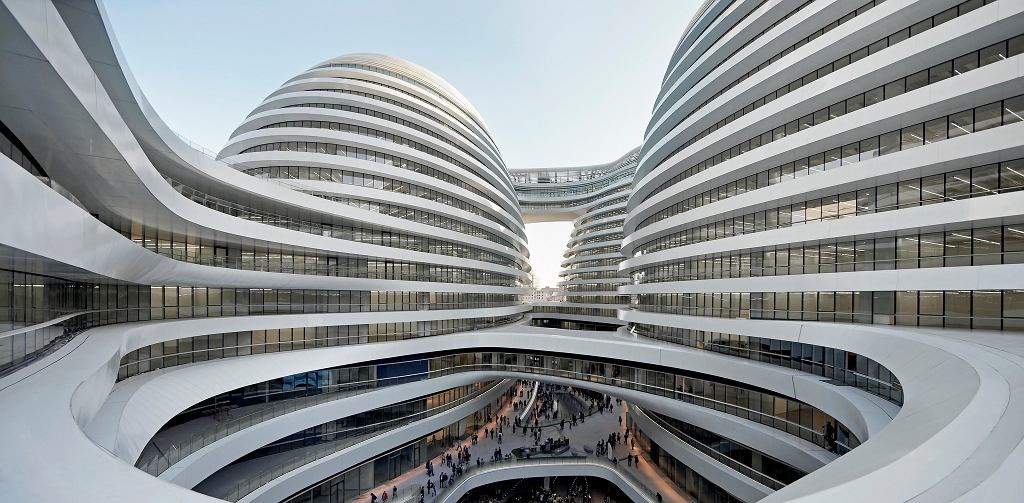 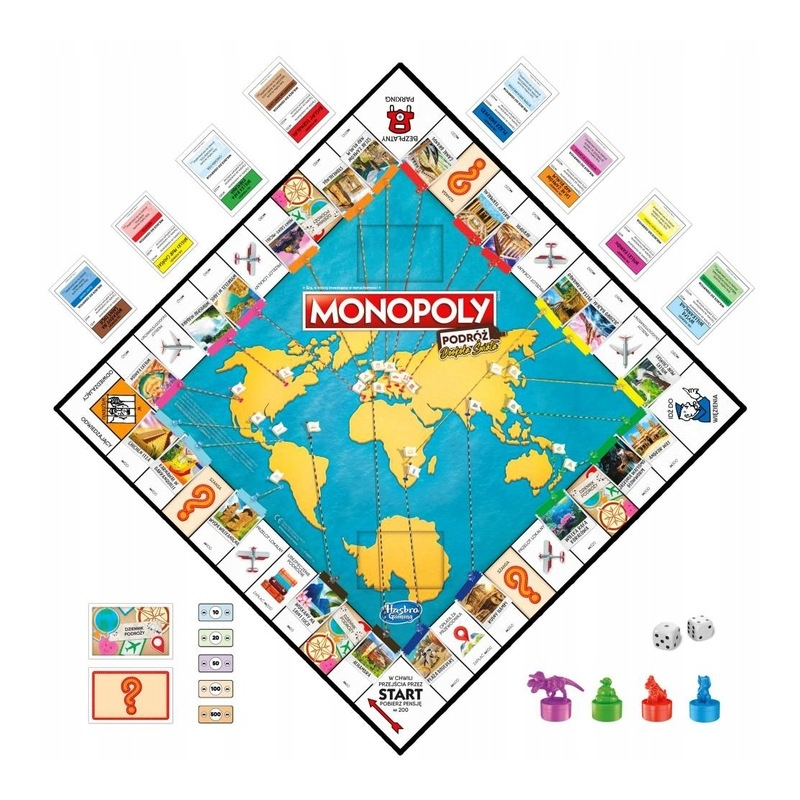 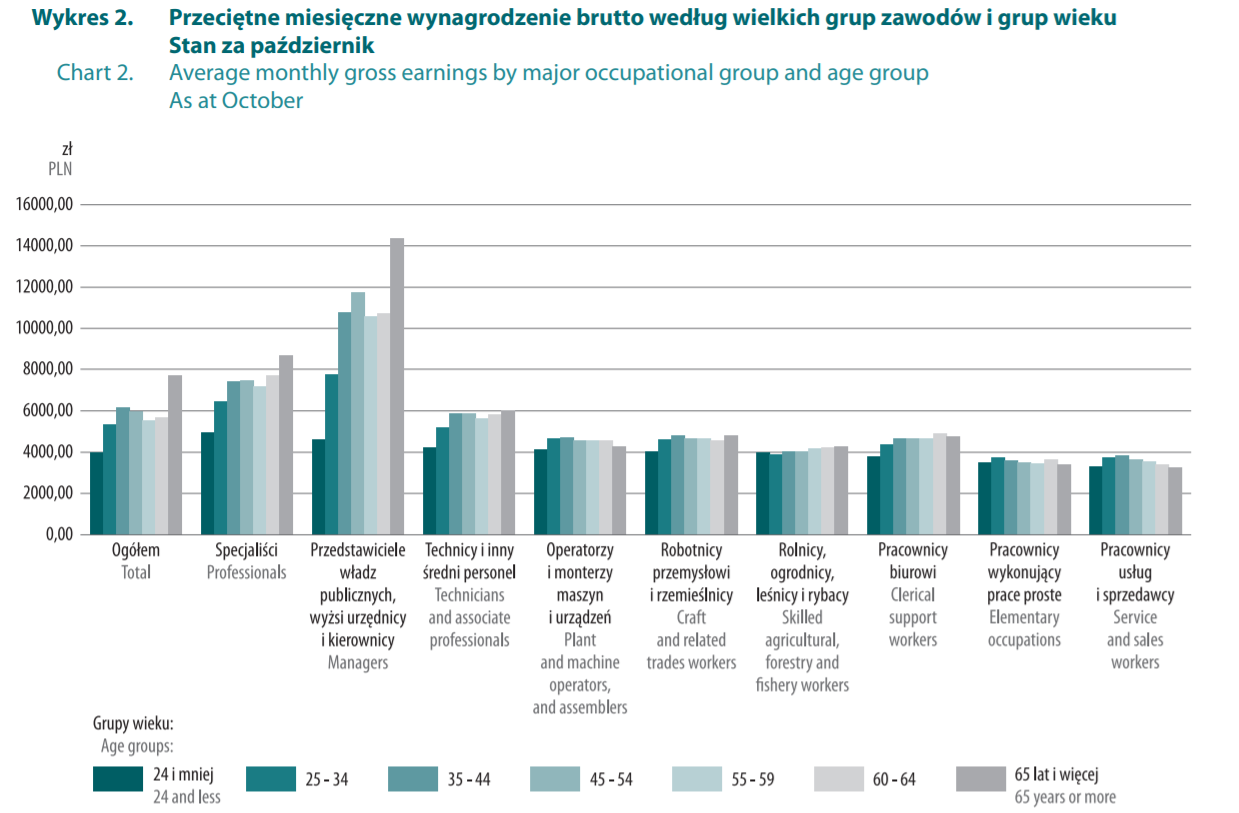 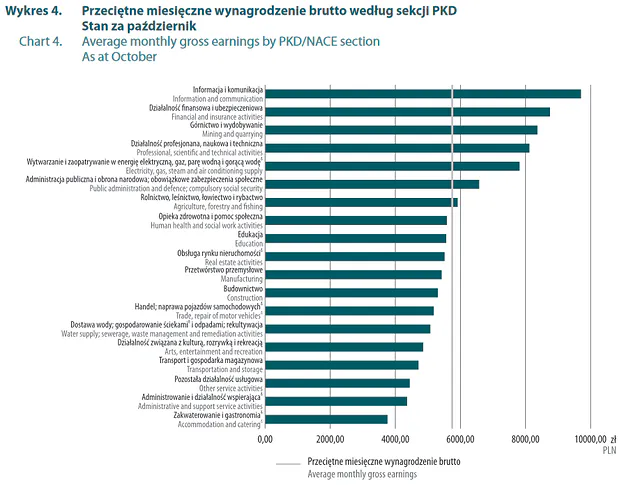 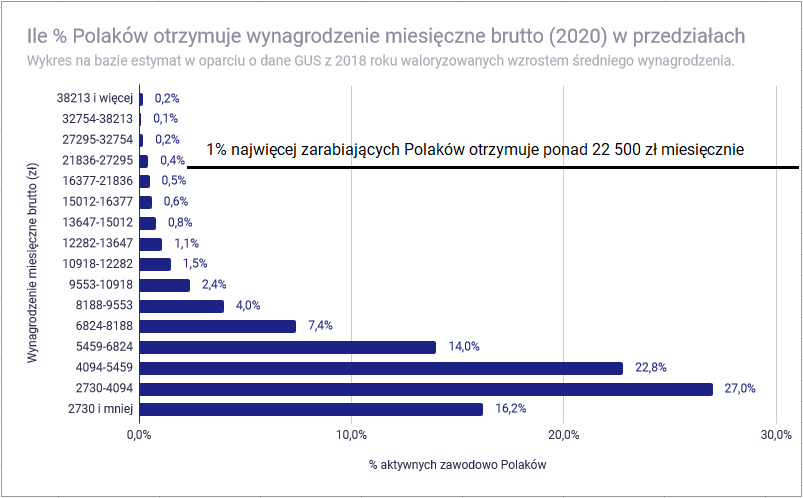 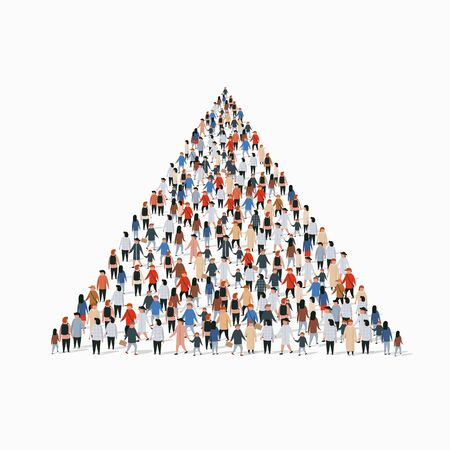 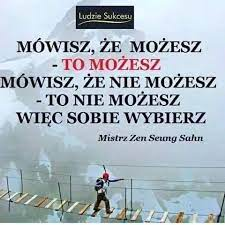 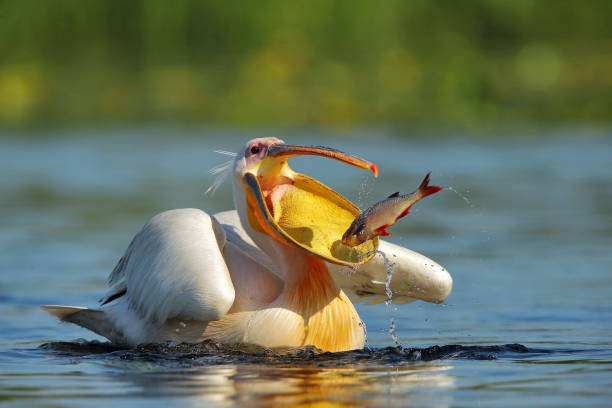 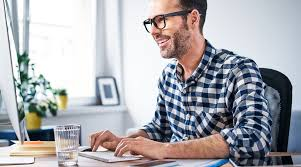 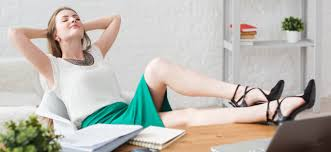 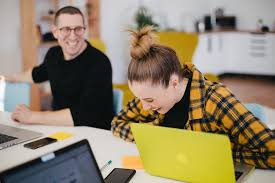 „Azzam” jest obecnie największym i najprawdopodobniej najdroższym jachtem na świecie. Ma 180 m długości, a jego wartość wycenia się na ok. 605 mln dol.
Ferrari 330 LM/250 GTO, rok produkcji 1962, cena 51,7 mln dolarów (ok. 205,7 mln zł).
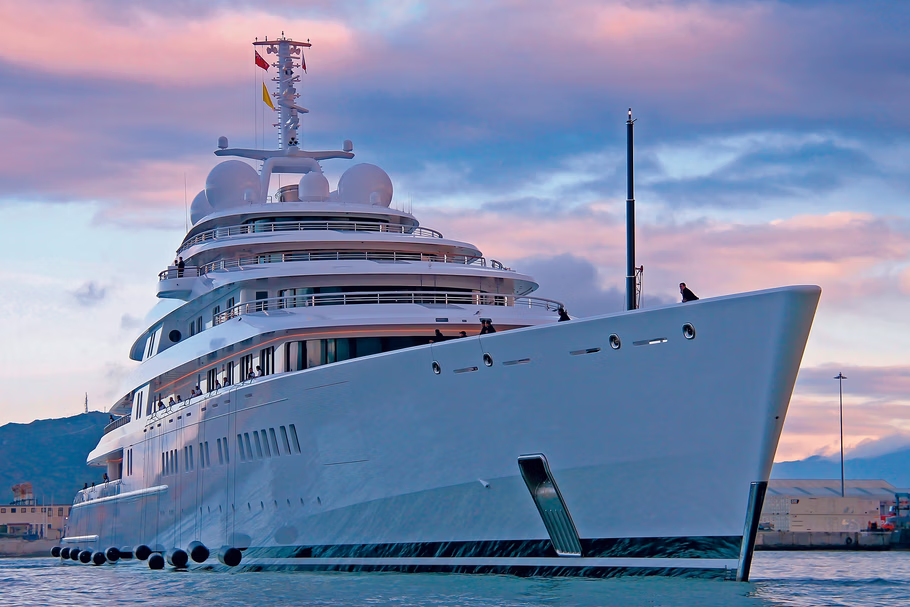 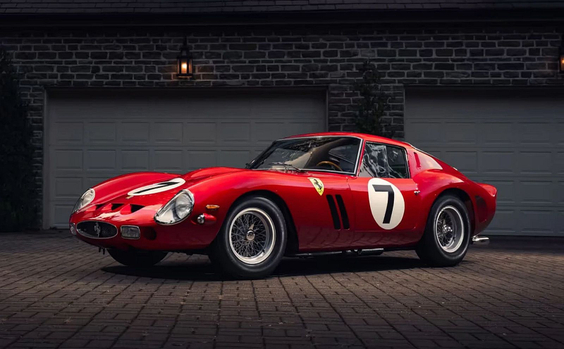 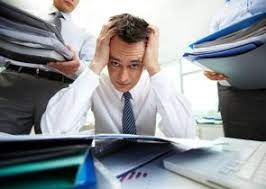 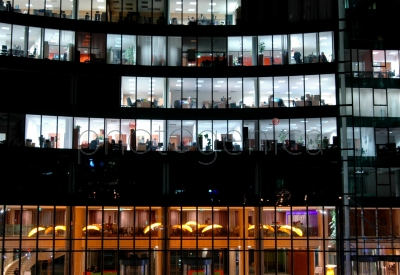 Banki w Polsce każdego miesiąca zarabiają miliardy złotych. 

Zysk netto sektora bankowego wyniósł 27,56 mld zł w okresie styczeń-listopad 2023 r. — poinformował bank wszystkich banków, czyli NBP.

Kwota ta robi jeszcze większe wrażenie, jeśli porównamy ją do zysków z analogicznego okresu poprzedniego roku. Wzrosły o 113,2 proc., co oznacza podwojenie zarobków banków.

Źródło: https://businessinsider.com.pl/biznes/zyski-bankow-w-2023-r-sie-podwoily-nbp-podal-kwoty/3fmc5pr
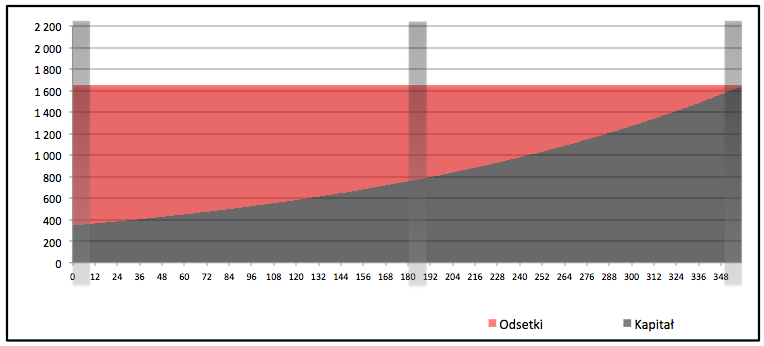 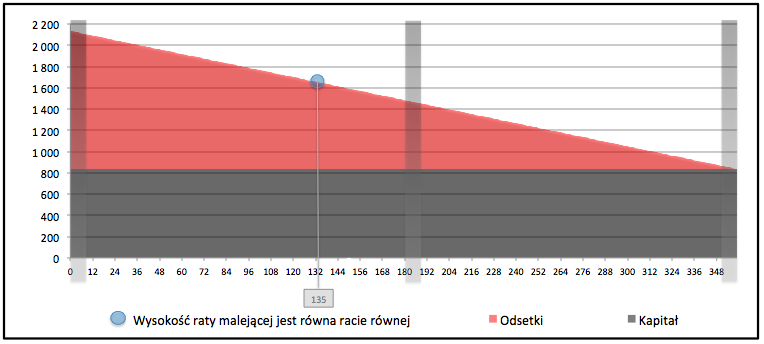 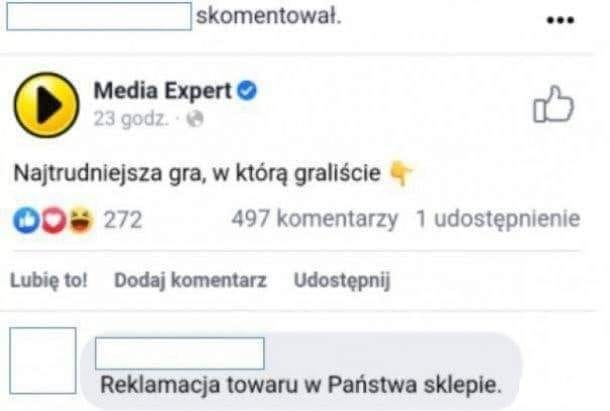 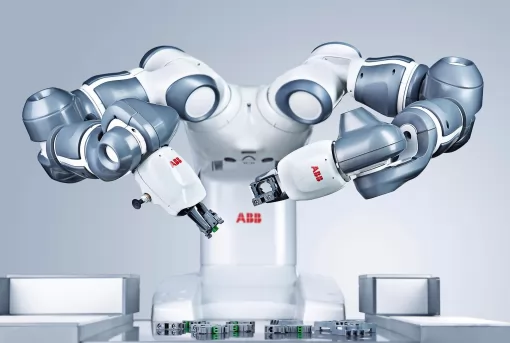 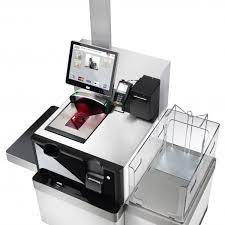 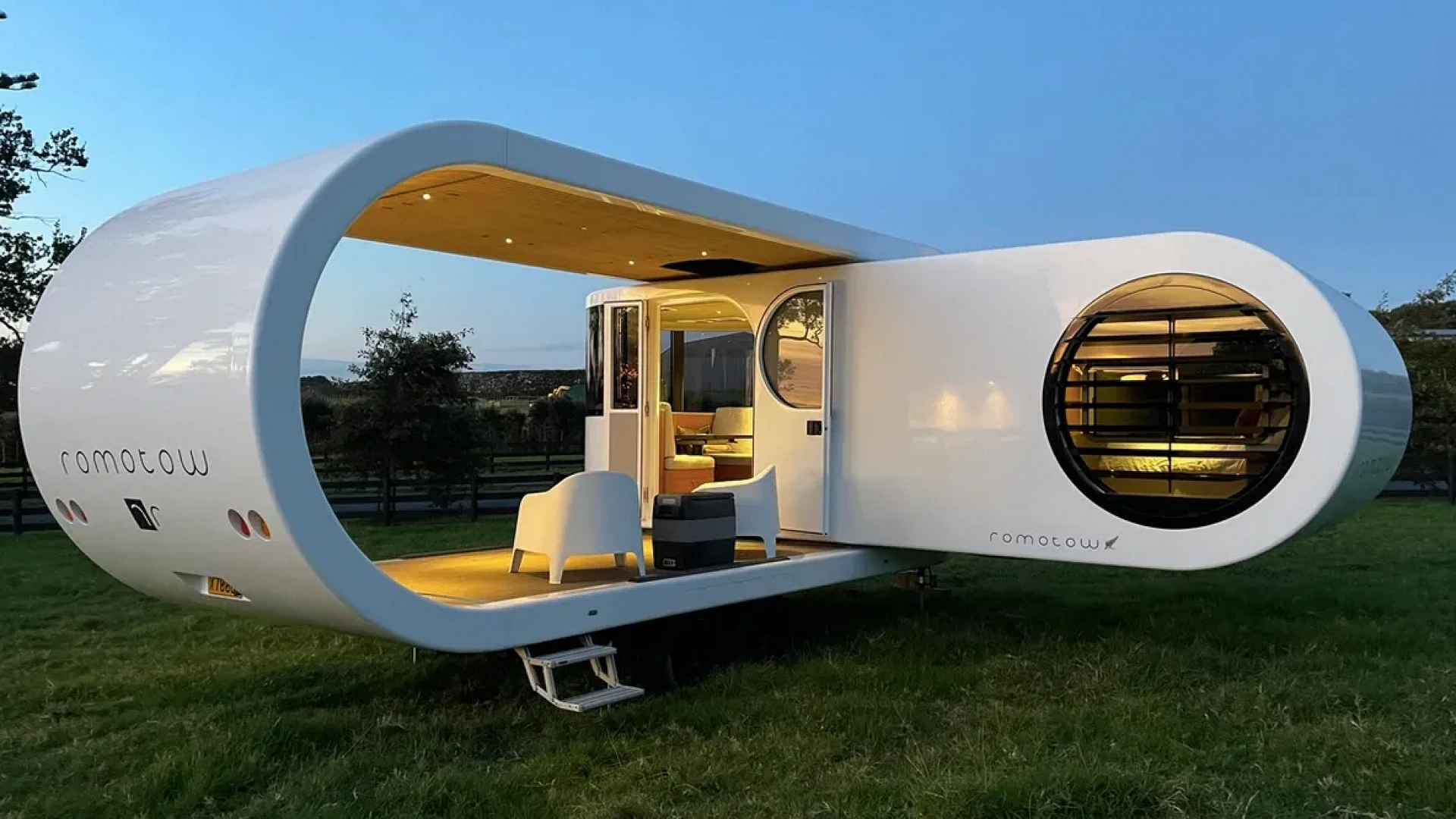 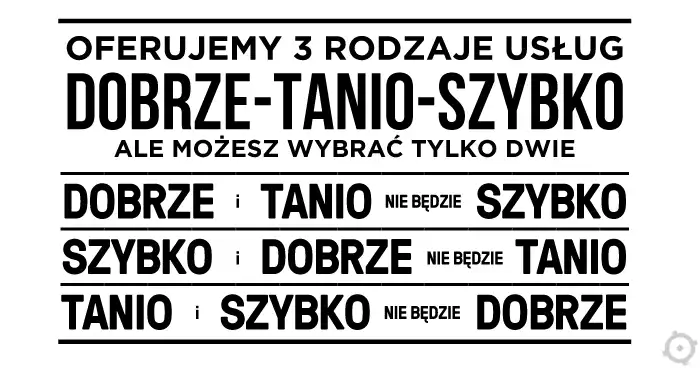 WIN - WIN
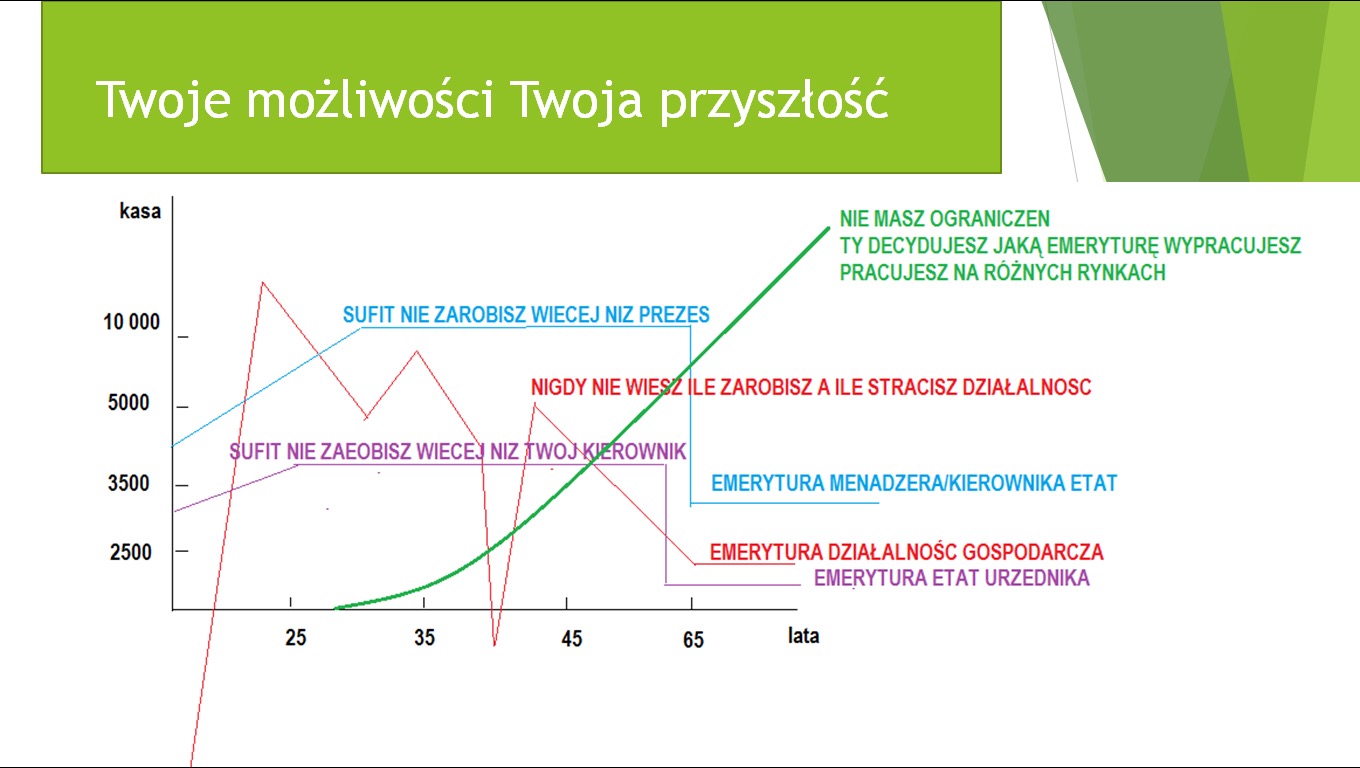 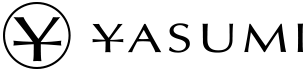 YASUMI to polska, rodzinna  firma, która już od 2003 roku wyposaża gabinety kosmetyczne, gabinety medycyny estetycznej oraz hotelowe SPA.

Franczyza Yasumi to:
• Blisko 150 salonów działających w Polsce i za granicą• Wszechstronne wsparcie dla franczyzobiorcy• Niskie koszty operacyjne i jasny plan dojścia do zwrotu inwestycji
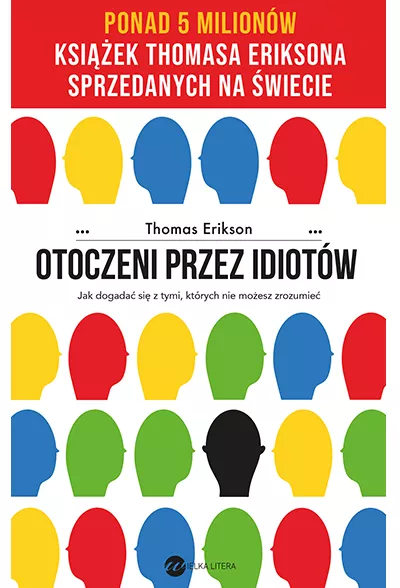 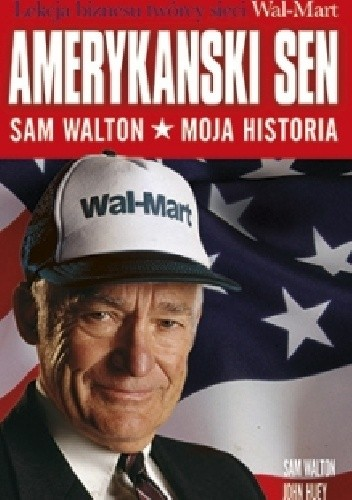 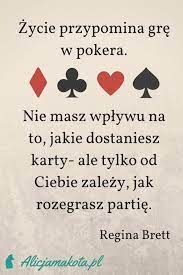 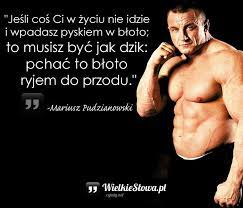 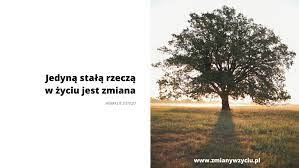 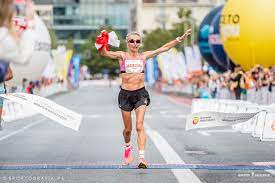 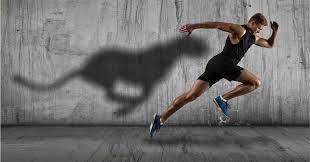 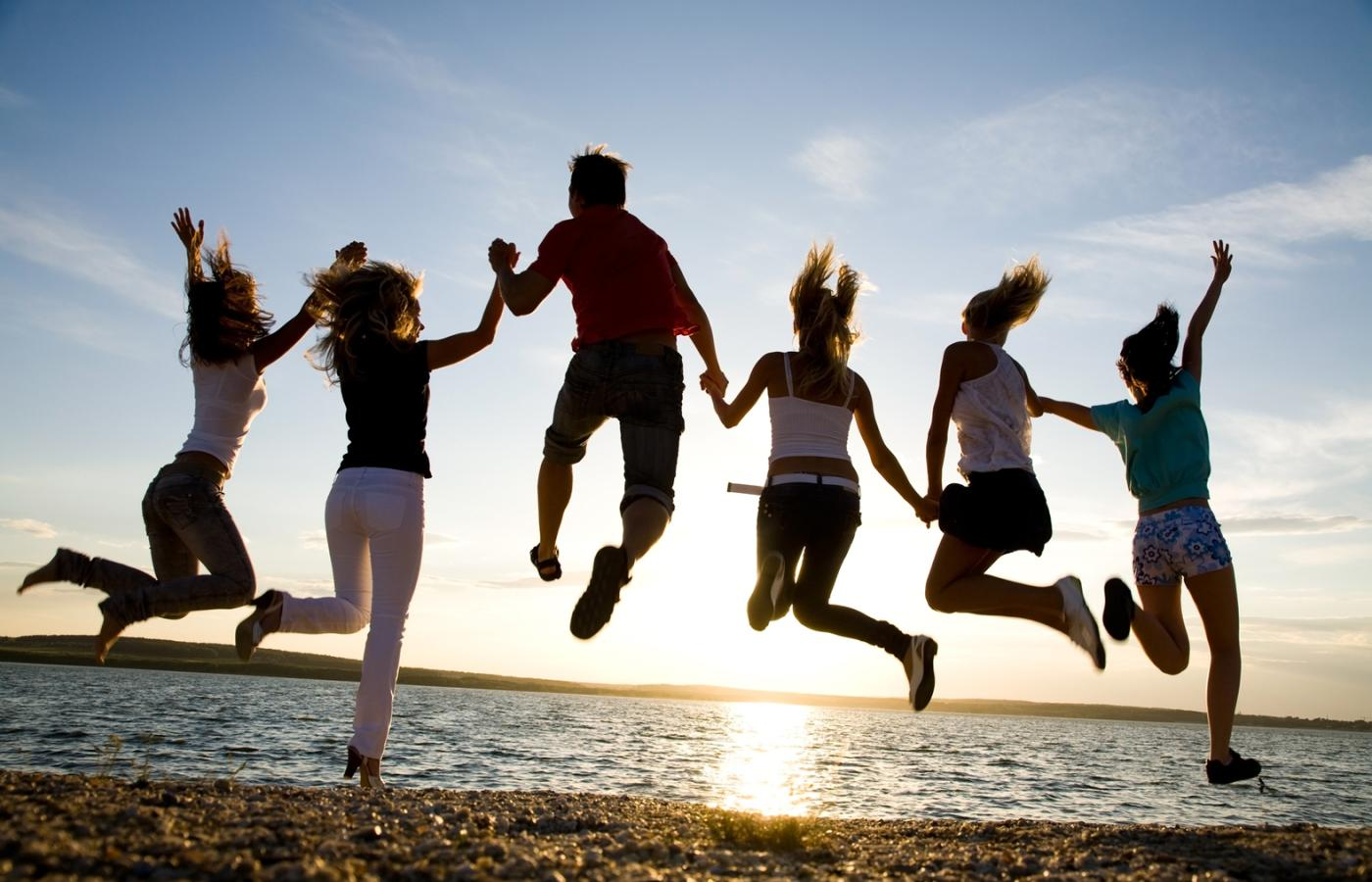 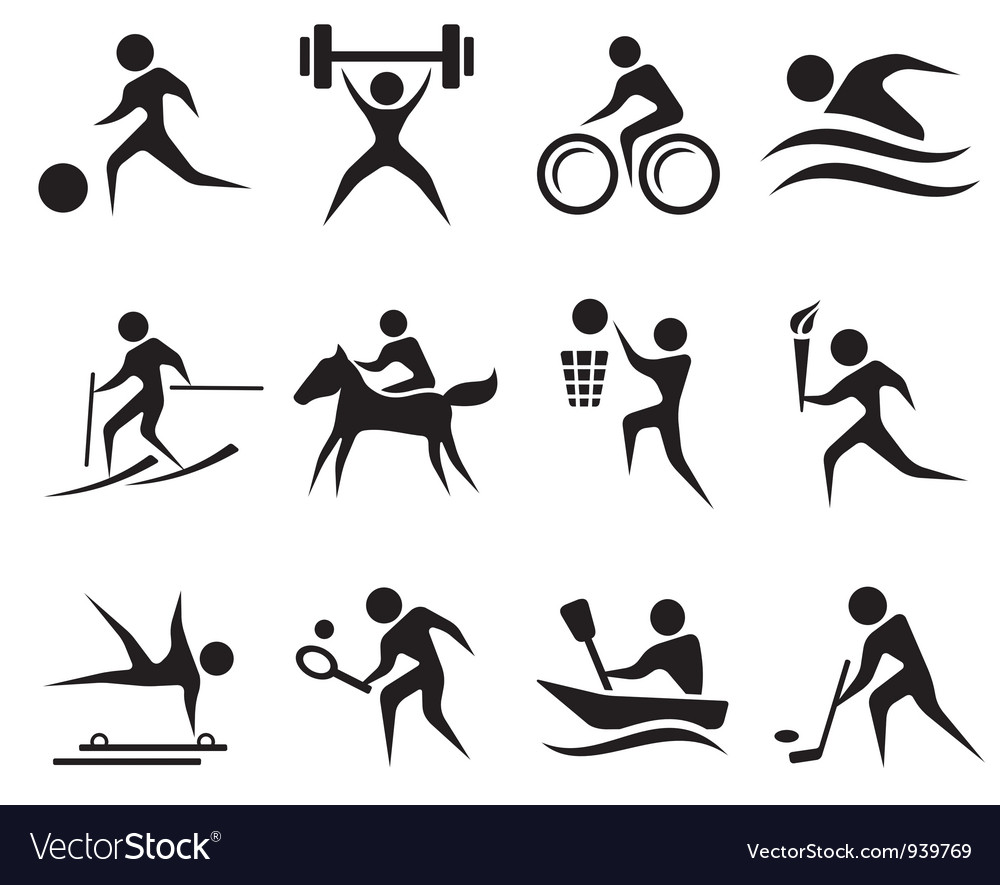 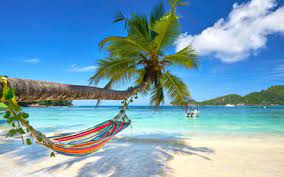 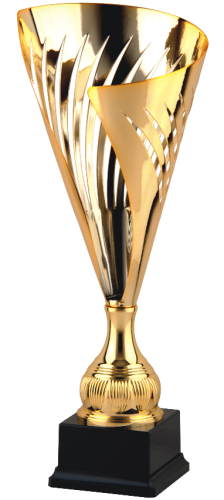 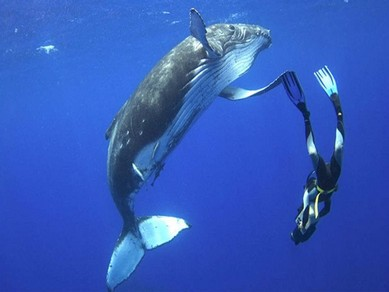 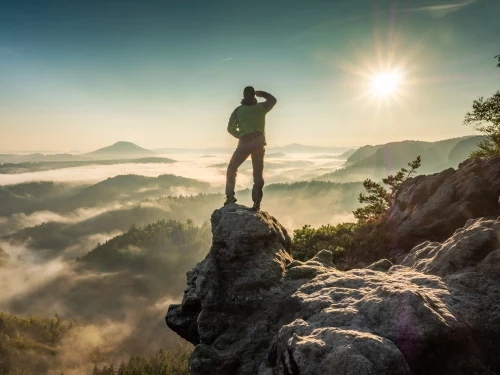 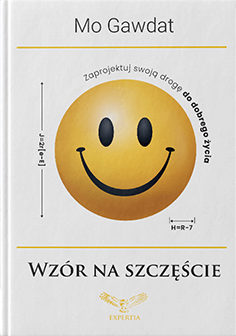 Brene Braun
„ Wiesz co jesteś niedoskonała/y 
ale wyposażona/y w przyrządy 
do podejmowania zmagań,
 jesteś warta/y miłości i przynależności 
i ostatnia rzecz, 
prawdopodobnie najważniejsza, 
to wierzyć w to, że jesteś 
wystarczająca/y.”
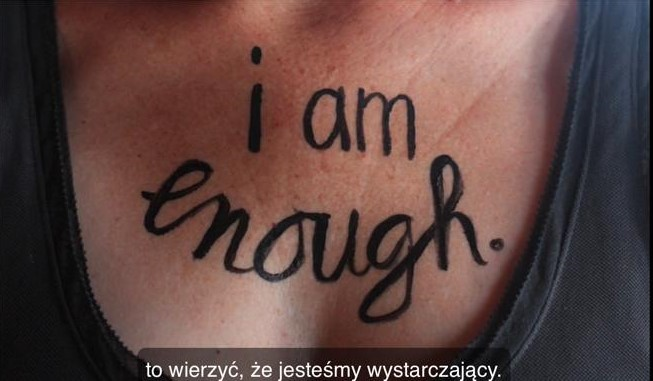 Dziękuję za uwagę 
Dorota Mikielska Mador Finanse
madorfinanse@gmail.com
698 647 644
Źródła:Początek o filmie „Bajecznie bogaci Azjaci” - grywalizacjaSlajd 2. Ramię robotycznehttps://estrakt.com/neurosymbolic-programming-computers-that-think-like-humans/Zielone wieżowce - Bosco Verticale Włochy https://pl.wikipedia.org/wiki/Bosco_VerticaleGardens by the Bay, Singapurhttps://next.gazeta.pl/next/56,151003,22561540,oto-8-najbardziej-futurystycznych-budowli-na-swiecie-kosztowaly.htmlRobothttps://www.komputerswiat.pl/aktualnosci/nauka-i-technika/najbardziej-zaawansowany-robot-swiata-nigdy-nie-zawladniemy-swiatem-a-ludzkosc-nie/x7en163Kosmiczne centrum handlowe Pekinhttps://next.gazeta.pl/next/56,151003,22561540,oto-8-najbardziej-futurystycznych-budowli-na-swiecie-kosztowaly.htmlSlajd 3 Monopolyhttps://www.empik.com/monopoly-world-tour-inny-producent,p1312517415,zabawki-pSlajd 4 i 5GUSSlajd 61 % Polakówhttps://inwestomat.eu/co-znaczy-byc-bogatym-w-polsce/Slajd 7 i 9Piramida ludzihttps://pl.123rf.com/zdjecia-seryjne/piramida_ludzi.htmlSlajd 8 i 9Piramida sztabki złotahttps://www.alamy.com/stock-photo/her-gold.html?page=18&sortBy=relevantSlajd 10Wyszukiwarka Google-grafikaSlajd 11Pelikan https://www.istockphoto.com/pl/zdj%C4%99cie/pelecan-w-naturalnym-%C5%9Brodowisku-gm1077748730-288717038Slajd 12Wyszukiwarka Google-grafikaNajdroższy samochód na świeciehttps://moto.rp.pl/po-drodze/art39691501-10-najdrozszych-aut-w-2023-roku-sprzedanych-na-aukcjiNajdroższy jachthttps://www.forbes.pl/life/travel/najwieksze-i-najdrozsze-jachty-swiata-jedno-tankowanie-warte-tyle-co-mieszkanie-w/fbwvld4
Slajd 13Wyszukiwarka Google-grafikaSlajd 14Wykresy rat równych i malejących – jak spłacać kredythttps://jakkupicmieszkanie.com/2017/05/19/raty-rowne-malejace-najlepiej-splacac-kredyt-hipoteczny/Slajd 15WhatsAppslajd 16Kasa – brak składek ZUShttps://sedkomp.com.pl/blog-ekspercki/kasa-samoobslugowa-w-twoim-sklepie/Robot – artykuł  - brak składek ZUShttps://zrobotyzowany.pl/informacje/publikacje/4015/polska-w-czolowce-rynkow-kupujacych-roboty-przemysloweSlajd 18Wyszukiwarka Google-grafikaSlajd 19Dobrze Tanio Szybkohttps://testerzy.pl/baza-wiedzy/maksyma-dla-kazdego-testeraSlajd 23Mapa Marzeńhttps://pl.pinterest.com/pin/635640934884937792/Slajd 25,26,27,28,29Wyszukiwarka Google-grafikaSlajd 31TED – Brene Brown: Potęga wrażliwościhttps://www.ted.com/talks/brene_brown_the_power_of_vulnerability?hasSummary=true&language=pl